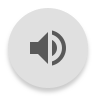 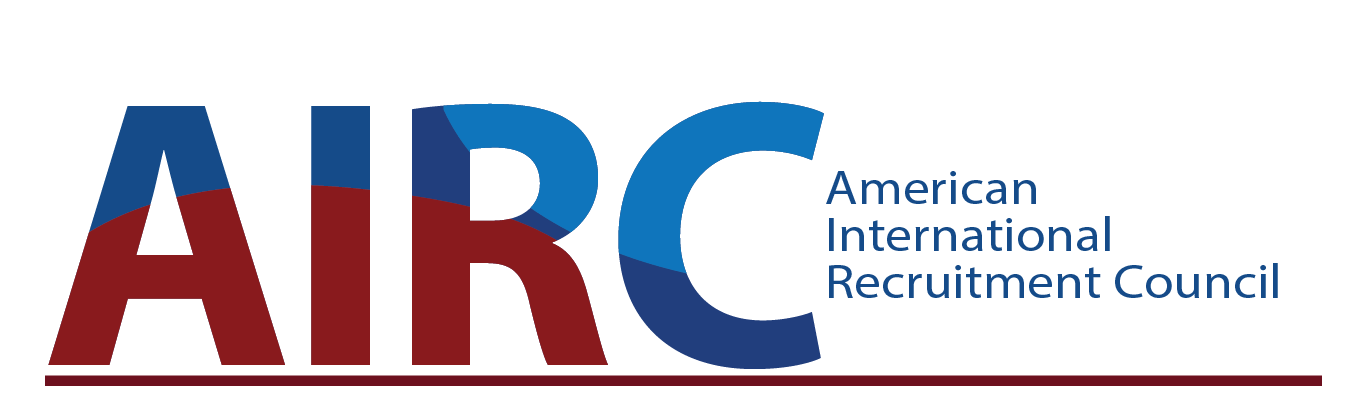 AIRC’s Strategic Plan
2021 - 2024
Mission

AIRC champions the interests of international students, educational institutions, and educational agencies through the development of professional standards and partnerships that advance effective and strategic practices in international enrollment management.
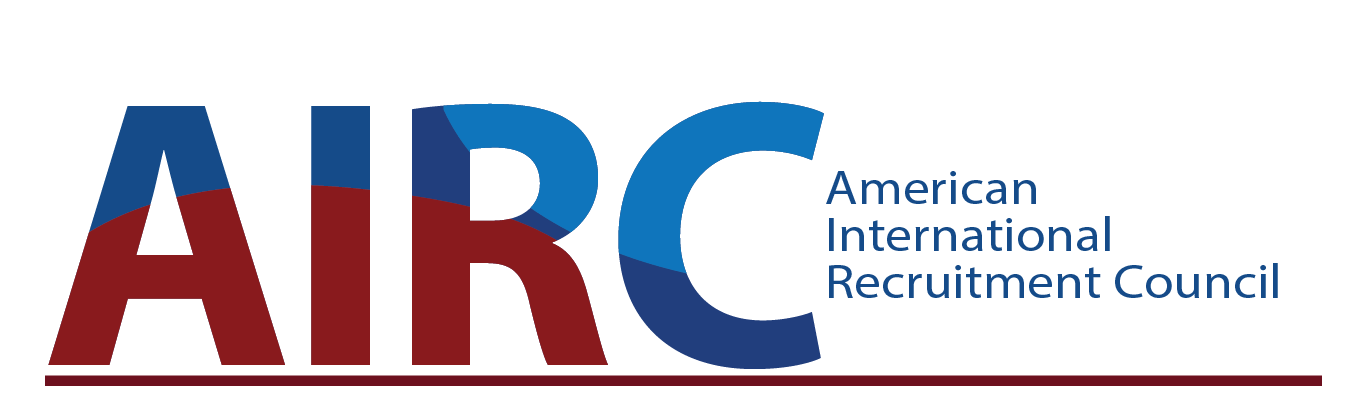 Vision

Standards-based recruitment and enrollment for every international student.
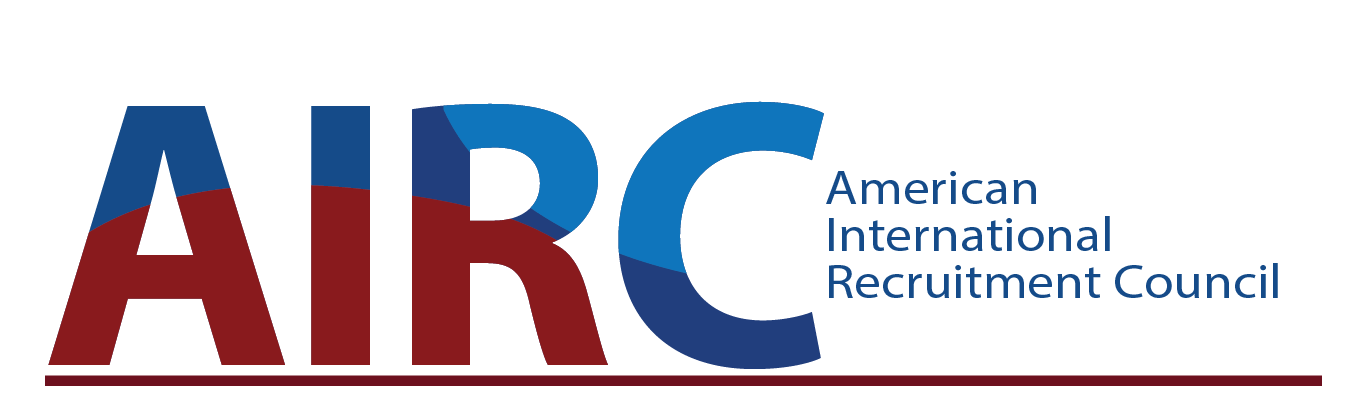 Values
A: Access 
 I:  Integrity 
R:  Respect
C:  Community
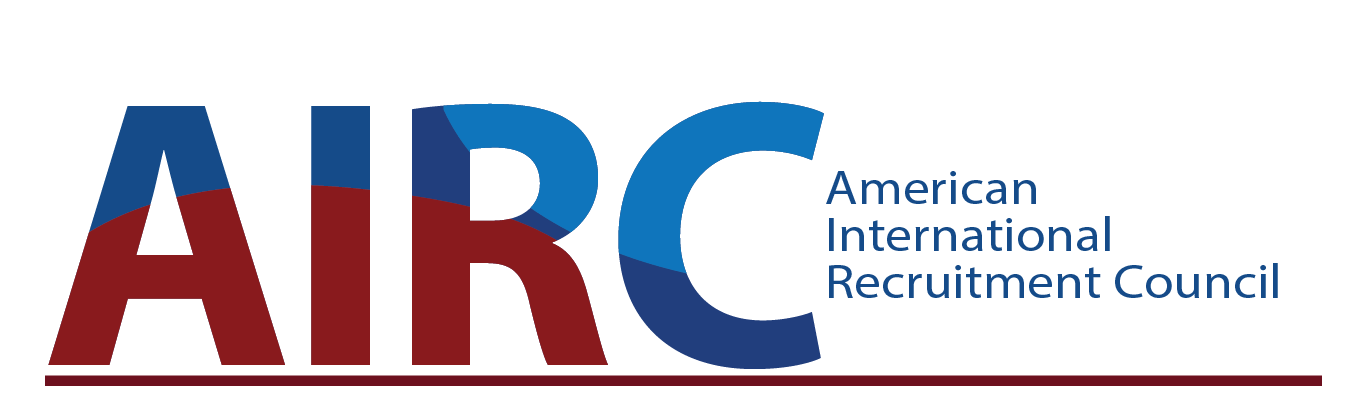 Objectives and Goals
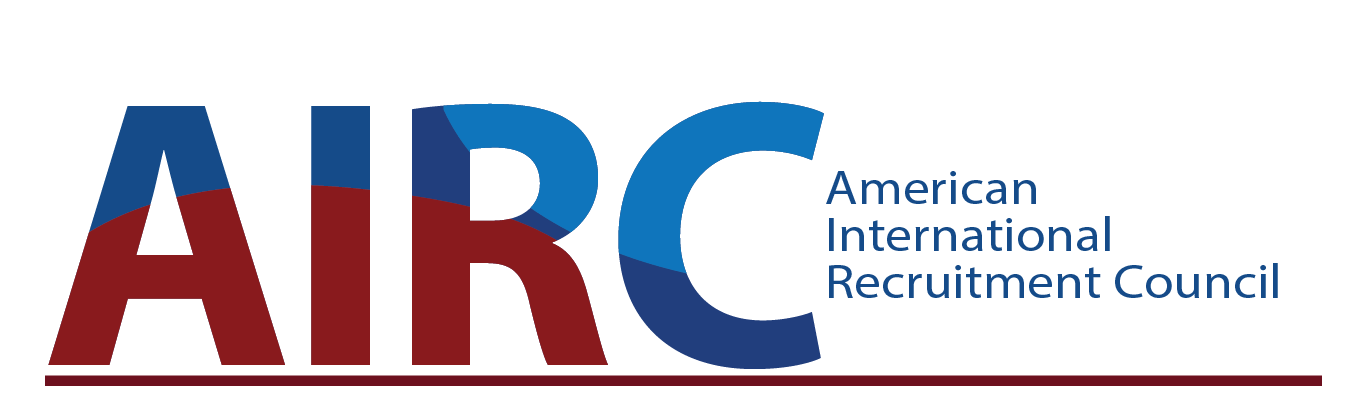 Objective: Expand AIRC’s reputation and influence as the leading association that provides expertise to the international enrollment management field.

Goals
AIRC expands its identity and enhances its reputation among members, partners and constituents by providing broad and deep expertise on all international enrollment management topics and issues. 
AIRC is widely recognized as a Standards Development Organization (SDO). 
AIRC influences national policies related to international student enrollment.
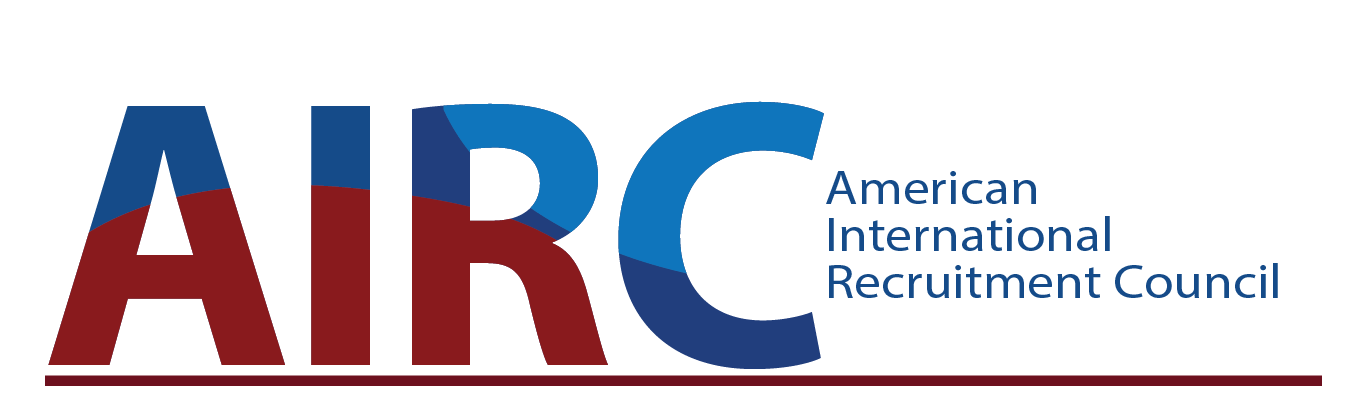 Objective: Embed the principles of Diversity, Equity and Inclusion into the content and culture of AIRC.

Goals
Members incorporate DEI into their international enrollment management efforts.
AIRC is an association characterized by a culture of diversity, equity and inclusion.
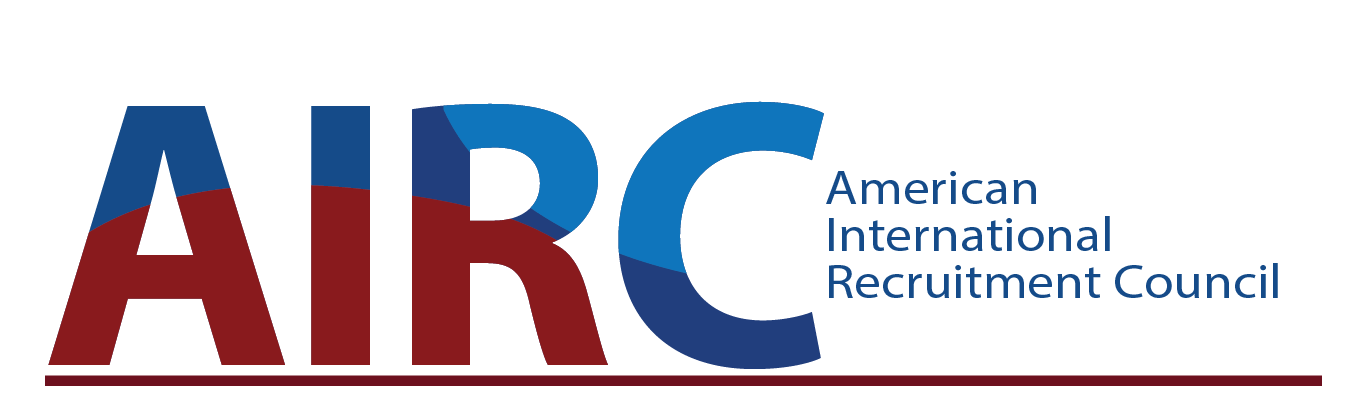 Objective: Develop and deliver compelling resources, services and programs that are essential for members to advance their international enrollment management goals, adhere to standards, and that foster a sense of belonging to a supportive community of practice.
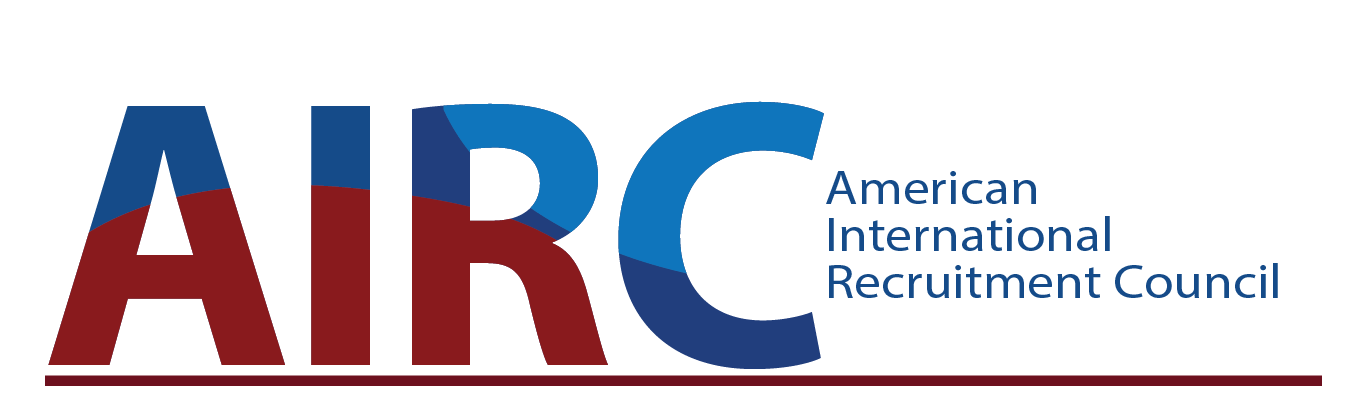 Goals
Members actively engage with and contribute to AIRC. 
Member benefits, resources and services are relevant for and valuable to all members and assist them to achieve their goals. 
Member institutions and organizations can effectively adhere to standards. 
The Annual Conference is a “must attend” event for everyone involved in international enrollment management. 
Data collection efforts map the state of international enrollment management and provide essential information to members.
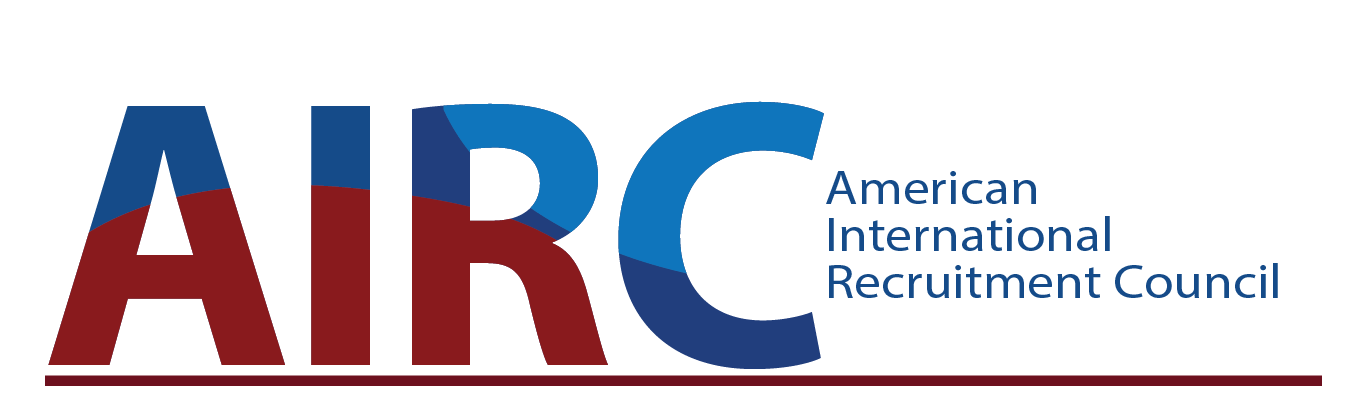 What Will AIRC Look Like in 2024?

Strategic Plan will result in AIRC:
Increasing and diversifying membership
Offering more member resources, services, programs and events
Having greater influence in shaping policies that impact members and international students
Solidifying our reputation as the association that serves and represents the interests and goals of the international enrollment management field
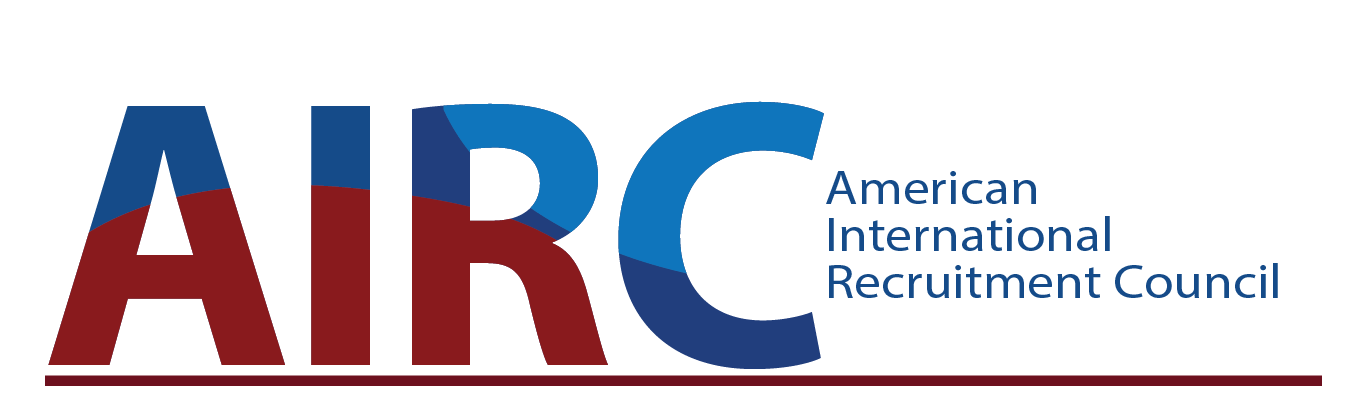 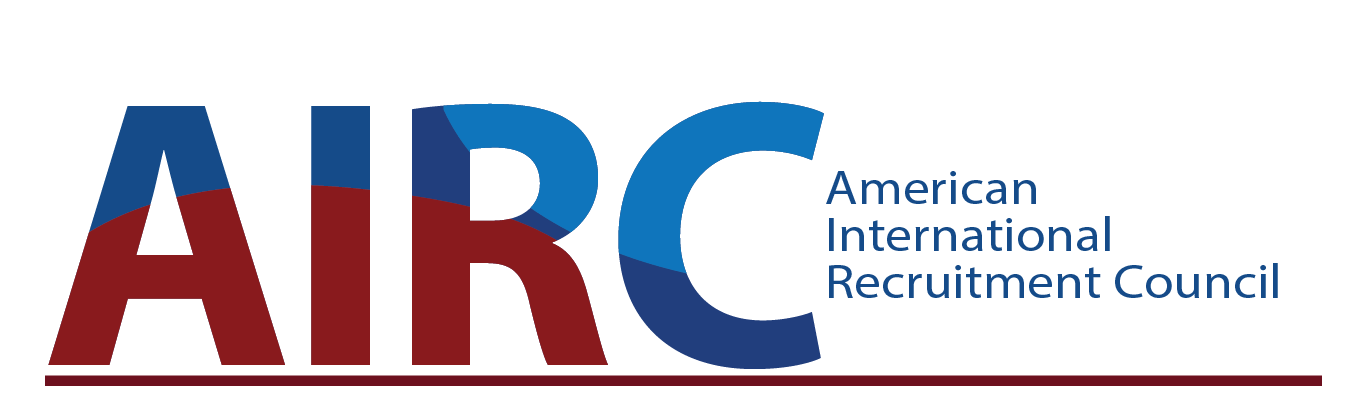 More Info &Contact
www.airc-education.org
Inquiries@airc-education.org